La Vie Quotidienne 
à l’EHPAD Pierre Martin
AOUT 2021
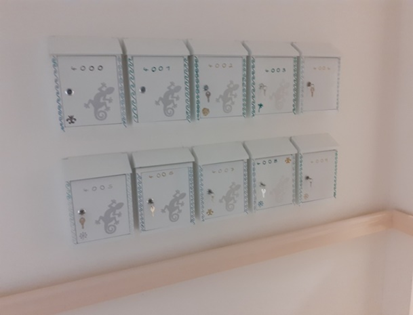 Les boîtes aux lettres pour les résidents du rez-de-chaussée (et décorées par eux-mêmes), ont été mises en place.
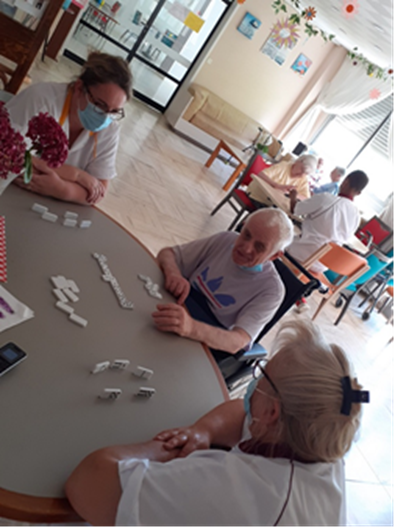 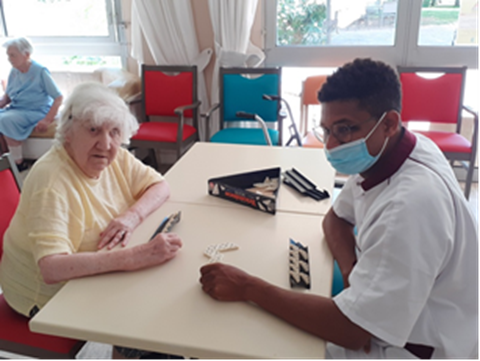 Après-midi jeux de société
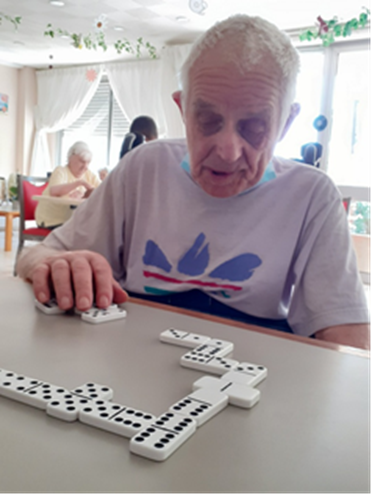 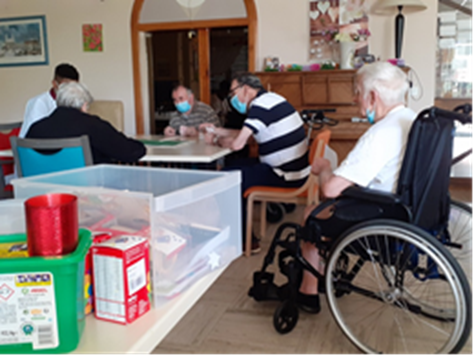 Création des drapeaux des Jeux Olympiques
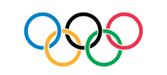 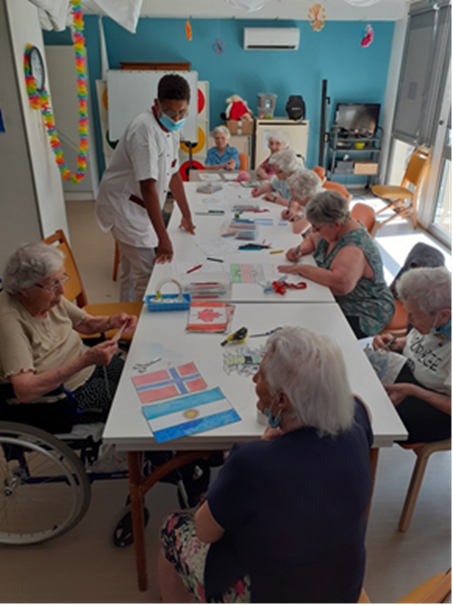 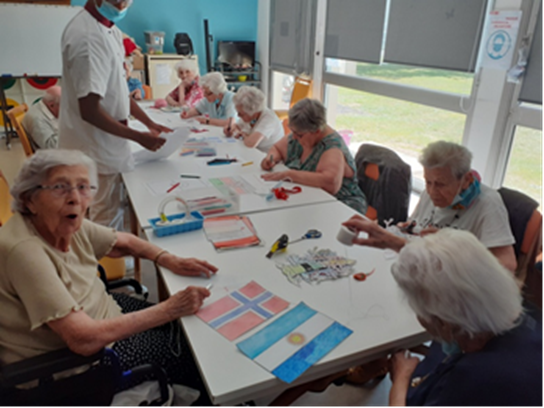 Les ateliers création
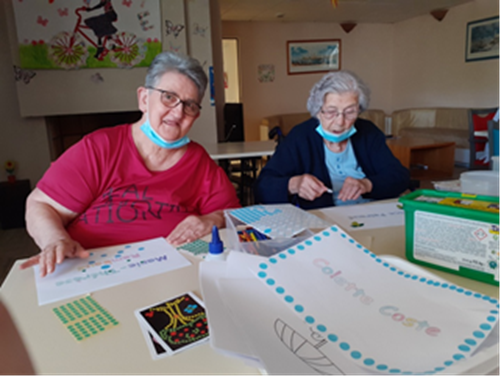 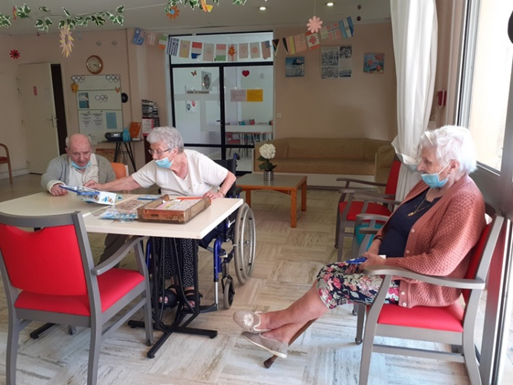 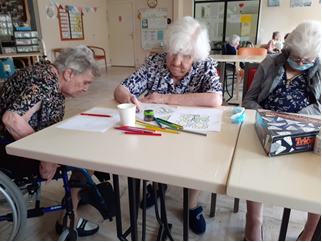 Rikitta rend visite aux résidents dans leurs chambres
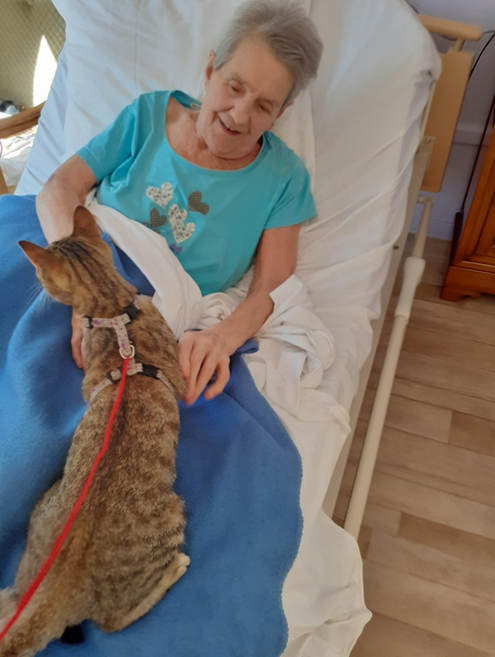 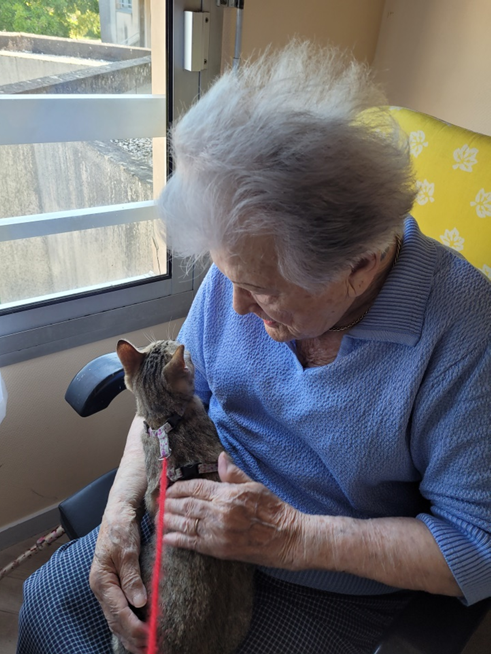 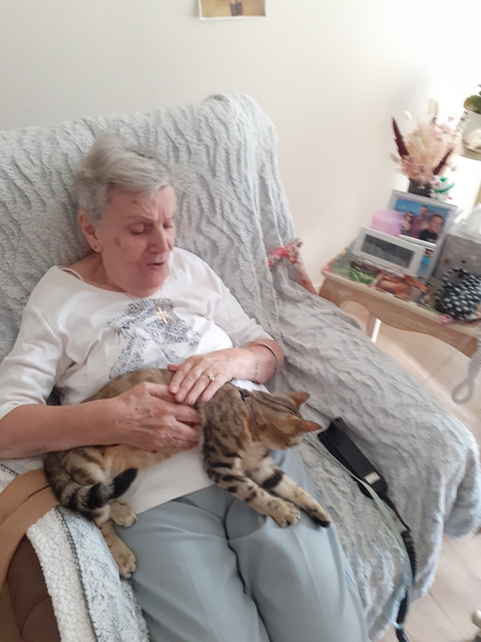 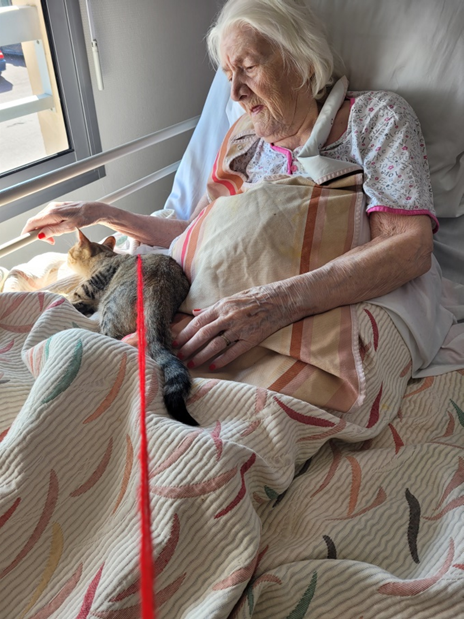 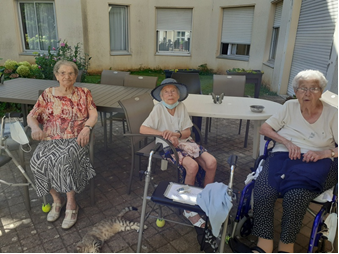 1ères sorties
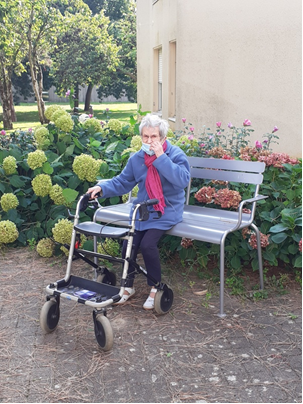 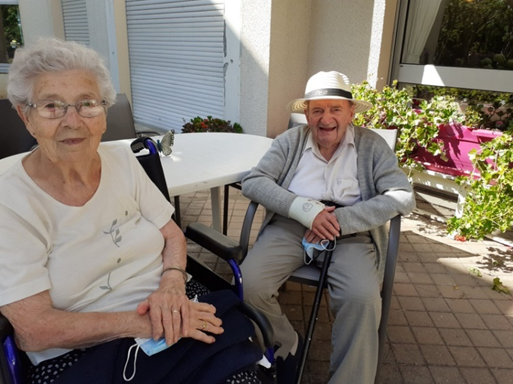 Les anniversaires du mois
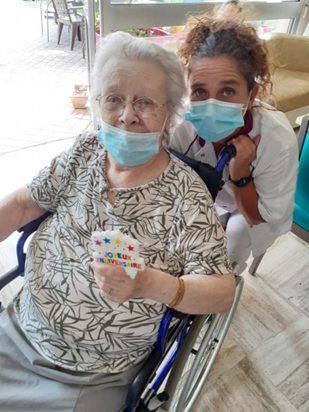 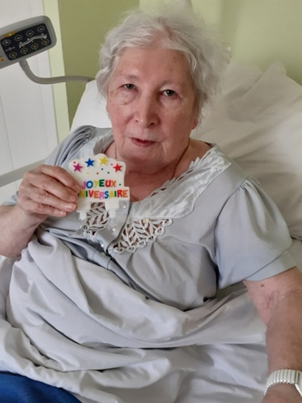 Le goûter des anniversaires
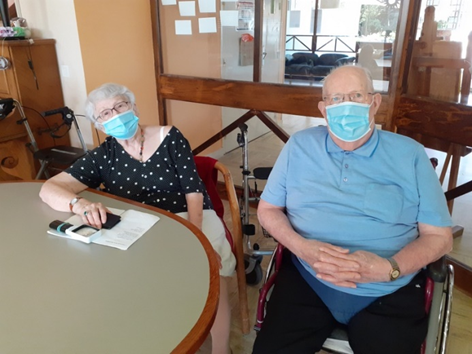 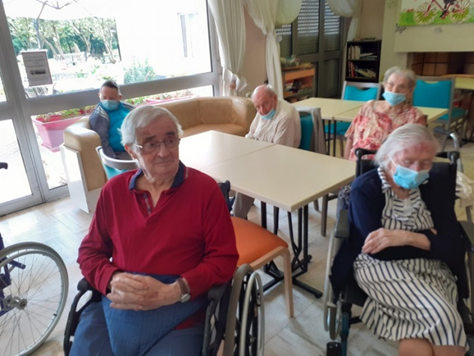 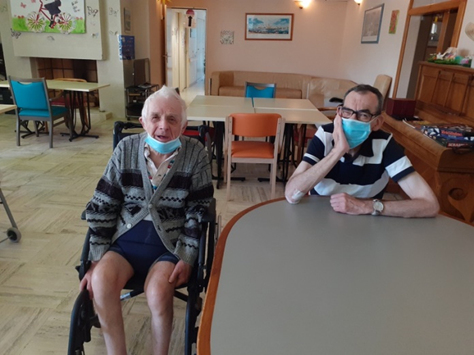 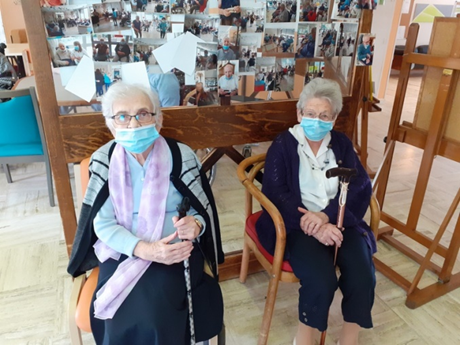 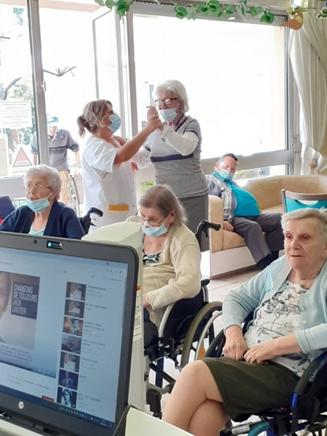 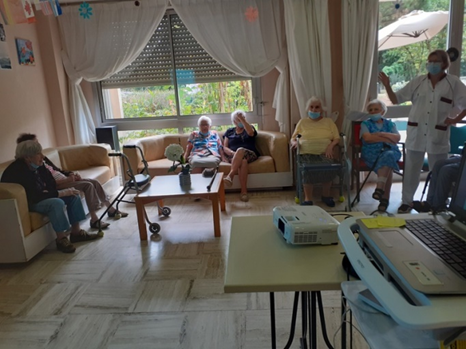